Transformátor – početní příklady
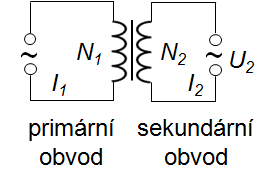 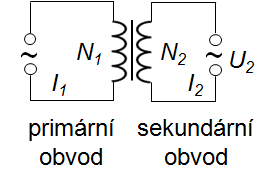 U1
c
c
c
U1 = 6 V
U2 = 3 V
600 z
300 z
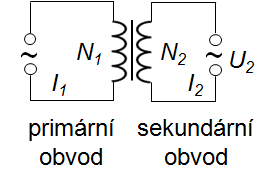 c
U1 = 6 V
U2 = 18 V
600 z
200 z
c
c